Introduction to Electrical Machine Design
By.Prof.NAHID KHAN
Anjuman College of Engg. & Tech.,Nagpur
DESIGN OF TRANSFORMER
Classification of transformer
Depending upon the type of construction used:
I.Core type
II.Shell type
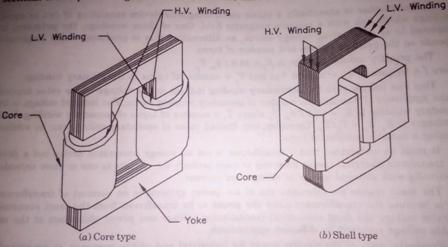 Comparison of core type and shell type transformers:-I.Construction:-II.MechanicalforcesIII.LeakagereactanceIV.RepairsV.Cooling
Classification on the basis of type of service:
I.Distribution transformer
II.Power transformer

Classification on the basis of power utility:
I.Single phase transformer
II.Three phase transformer
Construction of transformer
I.Transformer core
II.Winding
III.Insulation
IV.Tank
V.Bushings
VI.Conservator and breather
VII.Tapping and tap changing
VIII.Buchholz Relay
IX.Explosion vent
X.Transformer oil
Output equation of transformer
Single phase transformer :
Q = 2.22 ƒ Bm δ Kw Aw Ai.10-3 kVA

Three Phase 
Q = 3.33 ƒ Bm δ Kw Aw Ai.10-3 kVA
Optimum design
Transformer may be designed to make one of the following quantity as minimum:
i.Total volume
ii.Total weight
iii.Total cost
iv.Total loss
Design of core
Rectangular core

Square and stepped cores
Square and Stepped core
Cross-section and dimensions of Stepped cores
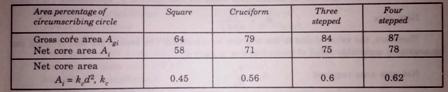 Choice of flux density
The values of maximum flux density for transformers
i.For hot rolled silicon steel

Distribution Transformer1.1 to 1.35 
Power transformer1.25 to 1.45 
ii.For CRGO core

Upto132 kV1.55
For 275 kV1.6
For 400kV& Gen. Transf.1.7 to 1.75 
15
Design of insulation
Electrical considerations
 Eddy current losses
 Leakage reactance

Mechanical considerations
Thermal consideration
Window Space Factor: It is the ratio of copper area in the window to the total window area.
Kw= 10/(30+kV)for transformer rating 50 to 200kVA 
Kw= 12/(30+kV)for rating about 1000 kVA
Kw= 8/(30+kV)for rating about 20 kVA
Window dimensions:
Area of window Aw=total conductor area / window   space factor
=2.apTp/Kwfor1-phtransformer
=4.apTp/Kwfor3-phtransformer
Aw = Hw x Ww
The ratio of Hw/Ww is 2to4.
Design of Yoke
Ay= Dy x Hy

Ay=1.15to1.25 of Agi

Ay =Agi for CRGO
Overall dimensions
Single Phase Transformer
D=d+Ww,Dy=a
H=Hw+2Hy
W=D+a
Three PhaseTransformer
D=d+Ww,Dy=a
H=Hw+2HyW=2D+a
No-load current of transformer
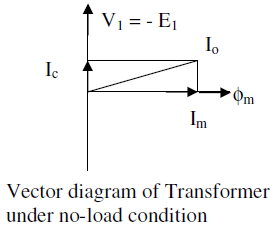 Cooling of transformer
Methods of Cooling of Transformers

Cooling of Dry-type transformer
      AirNatural(AN),AirBlast(AB)

Cooling of oil immersed transformer
OilNatural(ON)
OilNaturalAirForced(ONAF)
OilNaturalWaterForced(ONWF)
ForcedCirculationofOil(OF)
i.OilForcedAirNatural(OFAN)
ii.OilForcedAirForced(OFAF)
iii.OilForcedWaterForced(OFWF)
THANK YOU